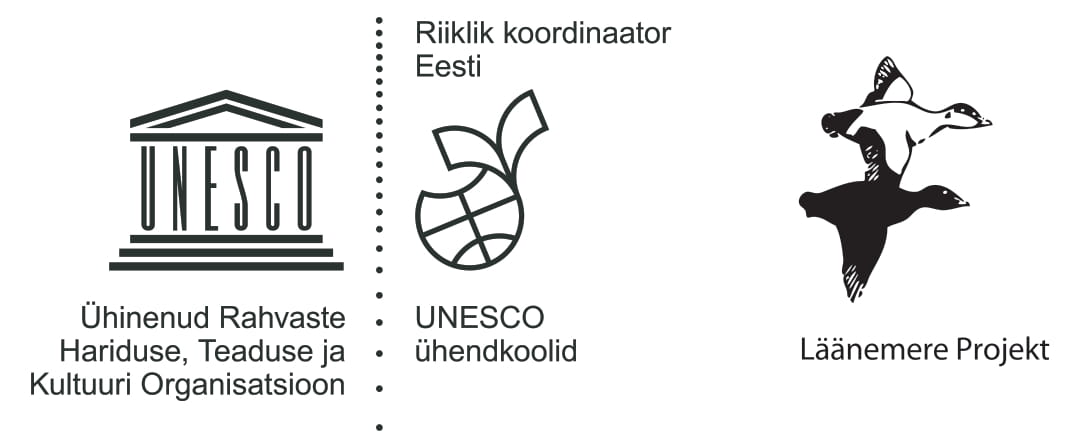 Kevadmärkide otsimine: loomad
Abimaterjal õpetajatele
Marje Loide - riiklik fenoloogia programmijuht
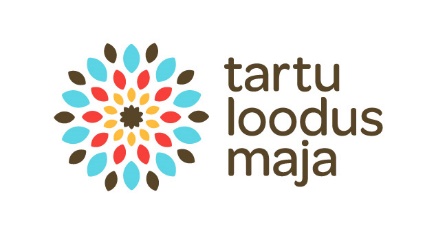 Põldlõoke
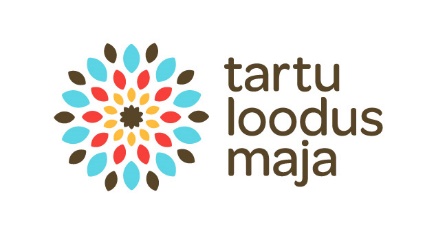 Kuldnokk
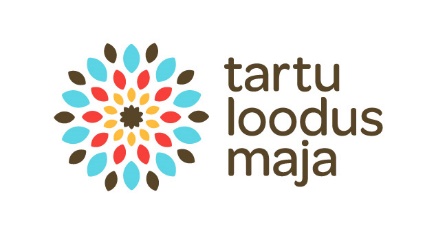 Lapsuliblikas
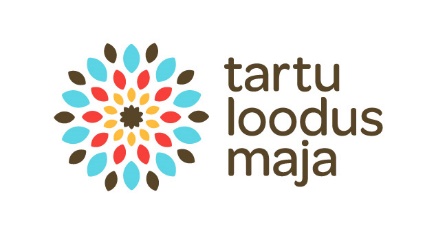 Sipelgas
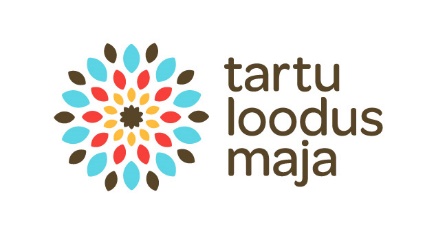 Kimalane
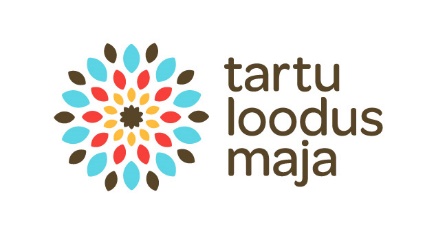 Musträstas
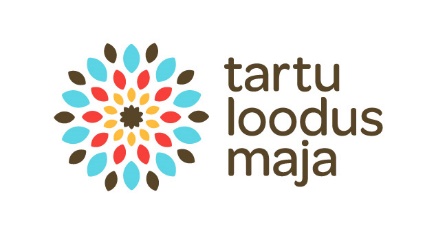 Konnalaul
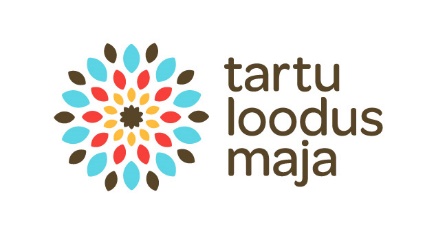 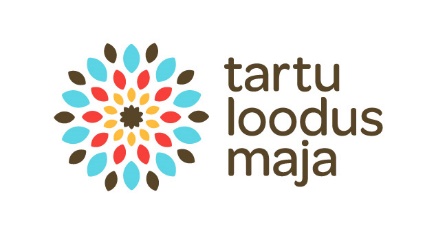 Käo kukkumine
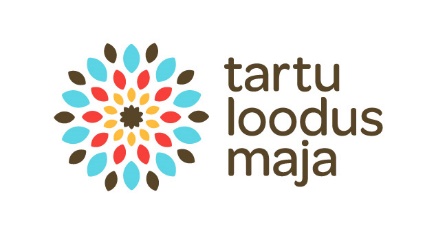 Valge-toonekurg
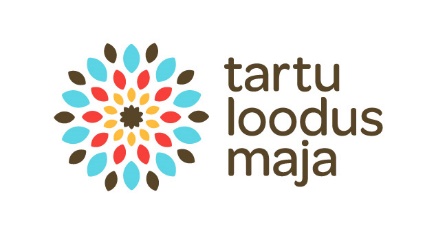 Linavästrik
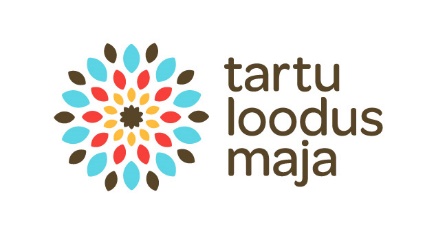 Räästapääsuke
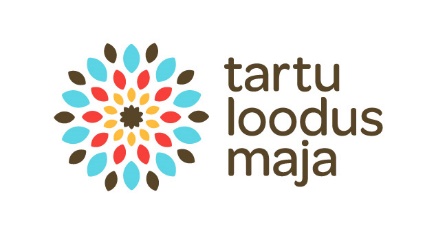 Suur-kapsaliblikas
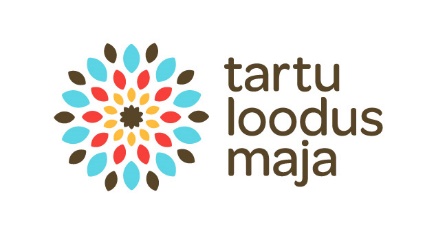 Naeriliblikas